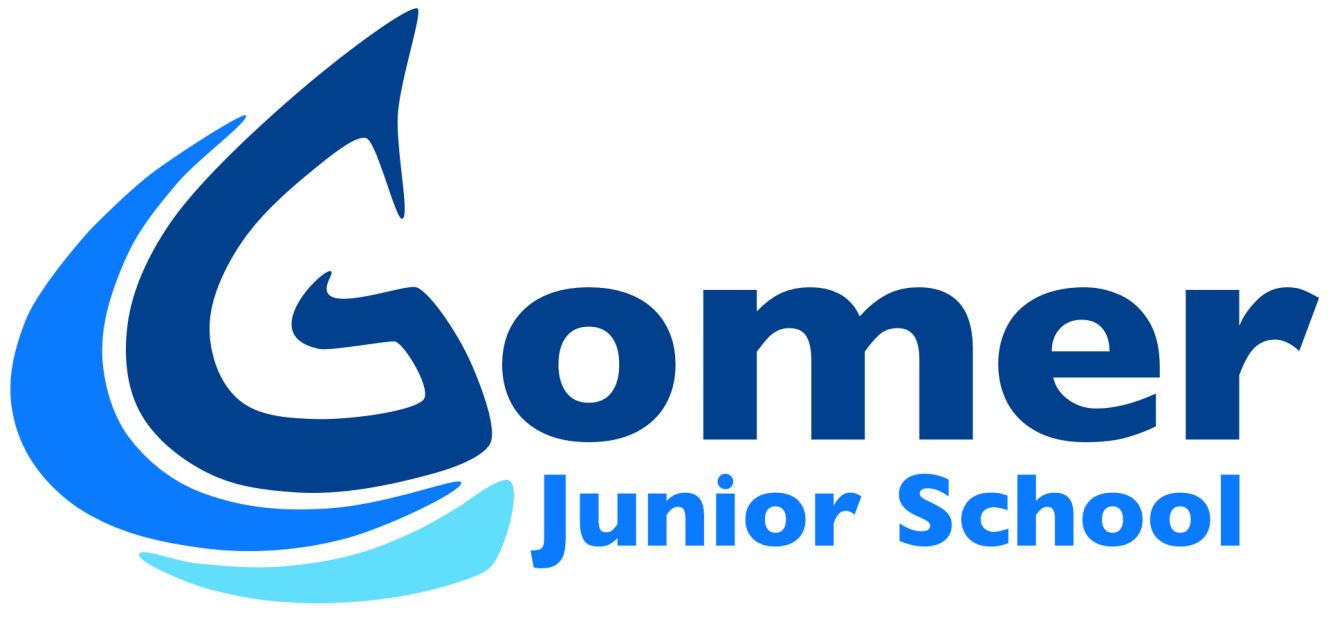 Academy Conversion Consultation
1 September 2016 – 29 September 2016
Introduction
The Governors of Gomer Junior School wish to consult with you about our proposal for the school to open as an Academy, within the Gosport and Fareham Multi-Academy Trust (GFM) in January 2017. The GFM will initially include Bay House Secondary (Gosport), Lord Wilson Secondary for Social, Emotional and Mental Health (Fareham) and ourselves.

The GFM has also made an application for a Free School to be established. Please see slide 7.

Your views are important to us and your comments are encouraged. The consultation regarding the proposed academy status is being carried out by the Governing Body of Gomer Junior School, supported by Bay House and Lord Wilson.  It aims to help you understand the reasons for our proposal, as well as give you the opportunity for you to express your views.  The consultation will commence on Thursday 1 September 2016, lasting four weeks, ending on 29 September 2016.
 
Details of how to contact us are provided at the end of this booklet.
Background
The decision by the sub-committee, that we should recommend conversion to the Whole Governing Body (WGB), has not been taken lightly. This sub-committee was convened in January 2016 to examine the issue in detail. It regularly reported progress to WGB meetings until July 2016. 
Changing governmental policy on education throughout this period did not alter the possibility that if we failed to grasp the opportunity to be part of the GFM then we may have little choice at a later stage, to become part of a national academy 'chain'. Such a chain we believe would not have the same potential to enhance Gosport and Fareham  learners’ progression.
The WGB on the 6 July 2016 endorsed the sub committee's recommendation that we should convert. 
It is important to note, there have been meetings, hosted by Bay House, Gomer Junior and Lord Wilson ahead of this document for staff members. The meetings afforded staff time to digest and consider the proposal and changes. We felt this was fairer and demonstrated a balanced consultation free from pressure, whilst clearly allowing time for contemplation to formulate questions over the summer holiday.
What is an academy?
Academies are all-ability schools serving local communities. The Department for Education meets the running costs for an Academy in full. Academies continue to be subject to regular inspections by Ofsted. For further information please visit:  https://www.gov.uk/types-of-school/academies

Several academies working together are known as a Multi-Academy Trust. The GFM schools will work together to be mutually supportive and the GFM may well in time include other local schools.
What are the benefits of gomer junior joining the gfm?
Gomer Junior is considered to be a high performing school. Therefore, we are in a strong position to assume, by invitation, a leading role in the GFM. The three schools outlined above will have equal representation and decision making authority on the Trust Board.  The GFM is a local solution led by local professionals for local people. 
The Governing Body believe that operating within the GFM will enhance Gomer Junior’s ability to better serve its community, in terms of enhanced accession of resources, staff stability, and wider opportunities for all stakeholders which will ensure that the highest educational standards are targeted in a consistent manner for all GFM learners. This extends and deepens the partnership work in which Gomer Junior already engages. Being part of the GFM, we will be able achieve this whilst at the same time maintaining our own school autonomy.
In more detail, advantages of being a member of the gfm include:
Being in charge of our own destiny – a greater level of accountability and responsibility engaging everyone to further invest in the school
Ability to  decide  as part of the GFM what is in the best interests of learners and their families
Input  across a much larger baseline for the good of pupils and the local community 
Resource allocation and deployment across the GFM offers much enhanced opportunities for staff career development and  progression
Funding direct from Central Government
Cost effective services purchase (economies of scale) and the ability to sell services outside the GFM
Free school Application
The Wave Free School – An innovative approach to specialist education; A multi disciplined therapeutic approach that puts mental health and wellbeing at the core of its curriculum.
“A therapeutic approach with an educational input – not an educational approach with a therapeutic input.”
The proposed new free school aims to consist of 3 mini-schools on different campus’ across the Gosport and Fareham peninsular. Each mini-school campus will be designated to a particular branch of the SEMH (Social, Emotional & Mental Health) need, but follow the same ethos and championing the needs of young people.
•ASD  Satellite
•SEMH / BESD Assessment Satellite
•Therapy Satellite
An all through (6-18) provision to prepare young people for the real world using  real world experiences, supporting students into adulthood and equipping them with the skills not just to survive but to thrive.
You will find an abbreviated version of our application below.
http://thewavefreeschool.org.uk/vision/
FAQ:
1. Would the uniform change? There are no plans or requirements to change the uniform. The school are proud of how smart Gomer Junior pupils look in their current uniform. We may add the word Academy to our logo – there would be no requirement to replace logoed uniform with a new name until September 2017 when uniforms are usually renewed and refreshed. 
2. Will we continue to work with Hampshire County Council? The Governors are keen to maintain links with HCC and where appropriate work in partnership. Freedom from local authority control will afford Gomer Junior greater autonomy to determine what is best for the school and the community it serves.
3. Will transition be affected between Y2 – Y3 be affected? No. We will continue to work with Gomer Infant, as in previous years to ensure a smooth transition between Y2 and Y3. We are committed to working in partnership with the infant school on this matter.
4. Will transition between Y6 – Y7 be affected? Yes. It will be enhanced due to the close relationship  between the schools.
5.  Will the Academy deliver the full Academic curriculum? Gomer Junior will continue to deliver a broad and balanced curriculum designed to meet the needs and aspirations of the pupils. For example, our leading edge gSTEM Curriculum and widely  based successful sporting endeavours will continue.
6.  How will admissions be arranged? Is this based on proximity to the Academy? The admissions policy will be published on-line. We will remain an inclusive organisation serving local children. 
7. How will the Academy conversion project be funded? The Academy conversion process is funded directly by the Department for Education (DfE). 
8. How will the Academy’s governing body ensure democratic representation? The Gomer Junior Academy will be part of the GFM. Gomer will determine the composition of its own governing body, which in our case will include democratically voted parents onto the committee. Additionally locally appointed representatives will be made as agreed by the founding members of the GFM.
9. What assurances will the Academy give to guarantee the terms and conditions of the teaching and support staff? Being a good employer is of paramount importance to the GFM. We intend to attract and retain good teaching and support staff. 
10. Do Academies get more funding than other schools? The Government always aims to provide an equivalent amount of funding for Academies as it does for state schools. However, we will have more flexibility as an Academy with our expenditure. Academy status will provide greater financial security for the school in a very challenging financial climate. Academies are also able to access some government grants not available through the local authority
11. Who approves schools to become an Academy? The Regional School Commissioner decides if a school can convert.
12. Are there plans for GFM to work with Brune Park? Bay House have been invited by the DFE to conduct a process of due diligence. Gomer Junior and Lord Wilson have been asked to support this process along with a number of other local organisations.
Consultation process
Four meetings will be held in The Globe to provide all stakeholders an opportunity to share dialogue with a member of the Gomer Governing Body and the GFM. Please note, if you are unable to make the meetings outlined below, please do refer to the contact details on the next slide to arrange an alternative time. The dates and times include:
Gomer Junior Staff:
Tuesday 6 September @ 3.45pm in The Globe
Gomer Junior Community:
Wednesday 7 September @ 2.45pm  in The Globe
And
Wednesday 7 September @ 6pm in The Globe
And
Wednesday 28 September @ 9am in The Globe
A separate meeting will be organised with teaching and non-teaching Trade Unions. This information has been circulated to GJS and GIS families in hard copy as well as being posted on this website. All cluster schools have been informed. Hampshire County Council have been fully informed.
Contact details and feedback
For general enquires or to organise a meeting outside the listed dates and times please contact: 
Mr Paul Lane – Chair of Governors
Pjrlane@btinternet.com
Or
Gomer Junior School, Pyrford Close, Gosport.
Additionally, please share your views by e mail, or in writing to the governors via Paul Lane.